DEATH IN THE POT
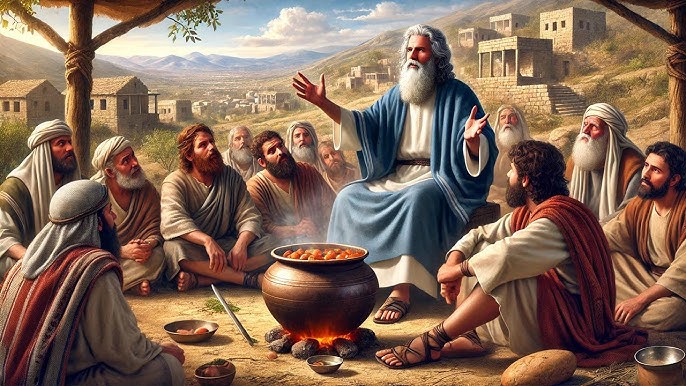 Rom. 15:4,  2 Tim. 3 :15-17 – Old Testament stories are not just historical, they are sometimes prophetic and hold many lessons for us in this generation.

One of such stories is the story about the death in the pot: 2 kings 4 : 38-41
Elisha – Holy spirit 
Sons of the Prophets – The believers 
Servants – Fivefold ministry
Pottage – The word of God
Gilgal – The beginning of our spiritual walk  (2 kings 2:1)
Wild vine – Error
Death – Spiritual hunger (Jesus came to fill  John 6:33-35)
Verse 39: fulfilled in A.D. 325. Matt. 13:33 – corrupting the word of God. Poison/error was injected into God’s word through the Roman Church in A.D. 325.